Механическая энергия
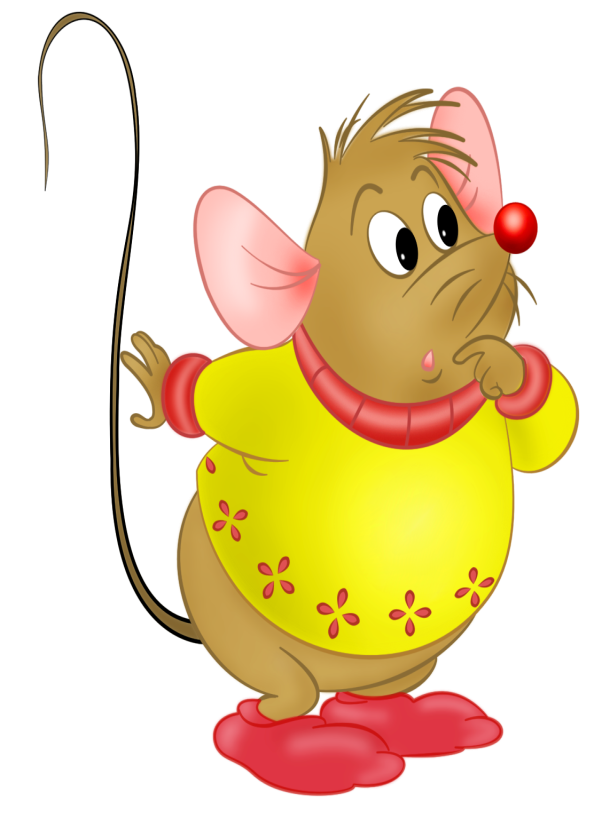 Физика 7кл  
Клейман Е.М.
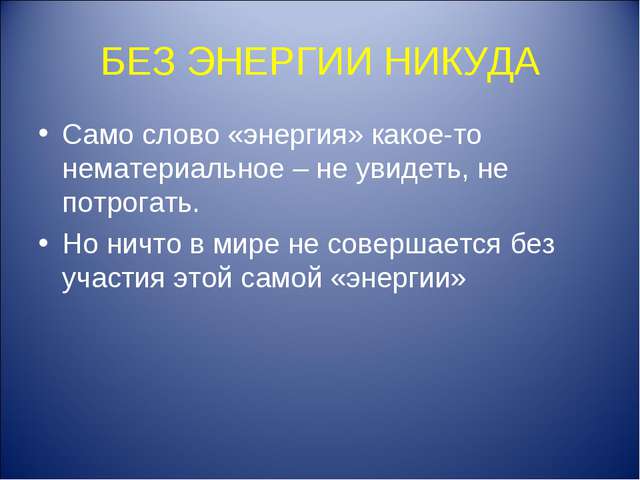 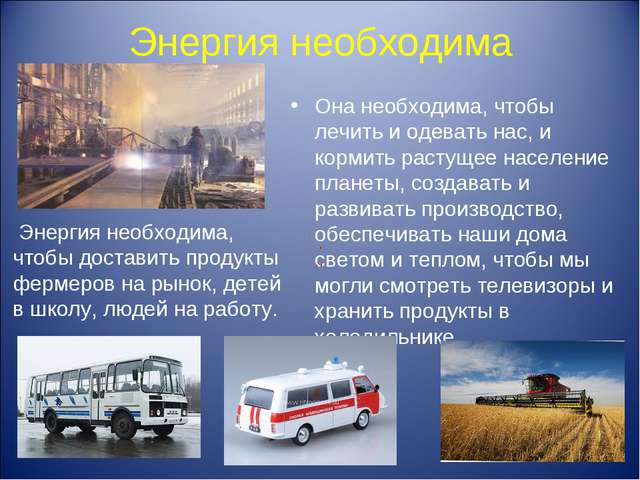 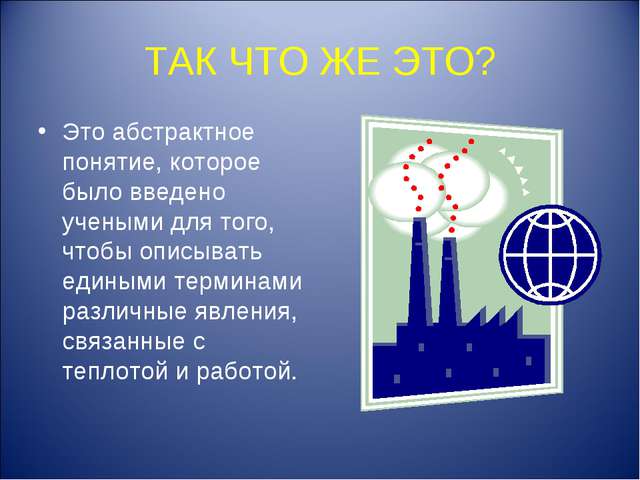 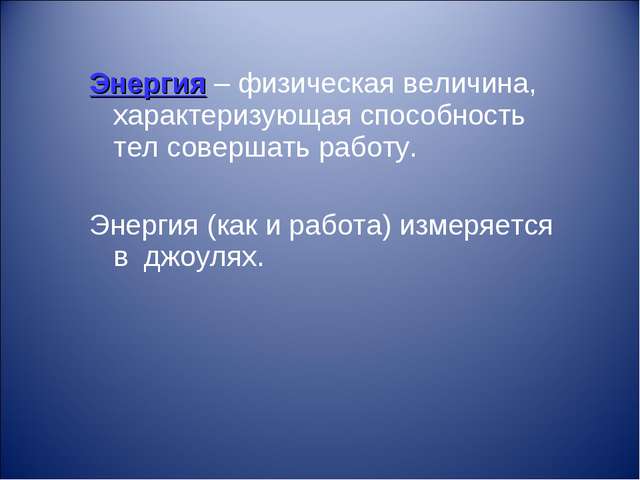 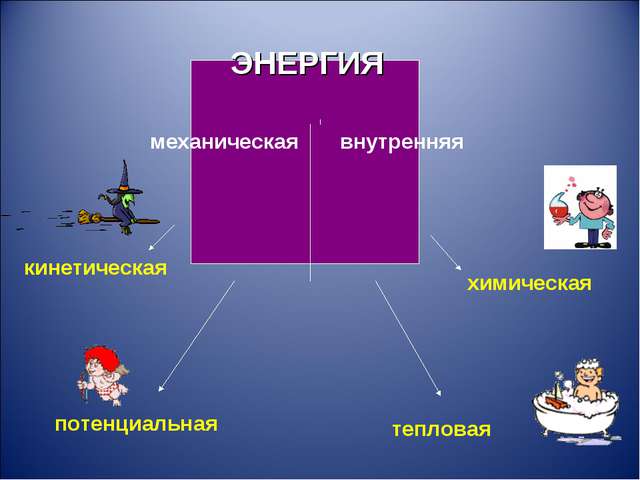 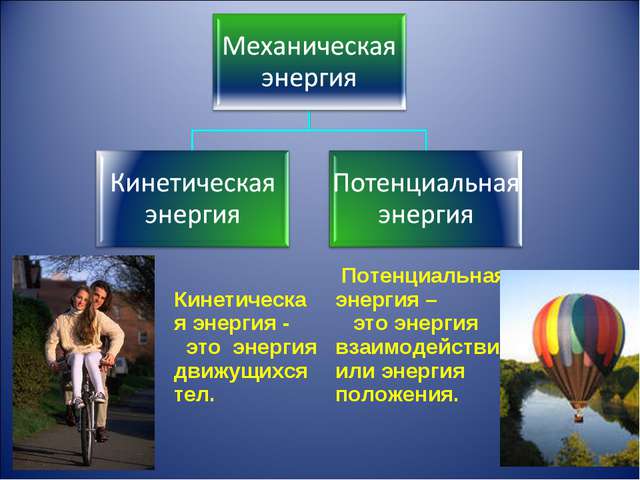 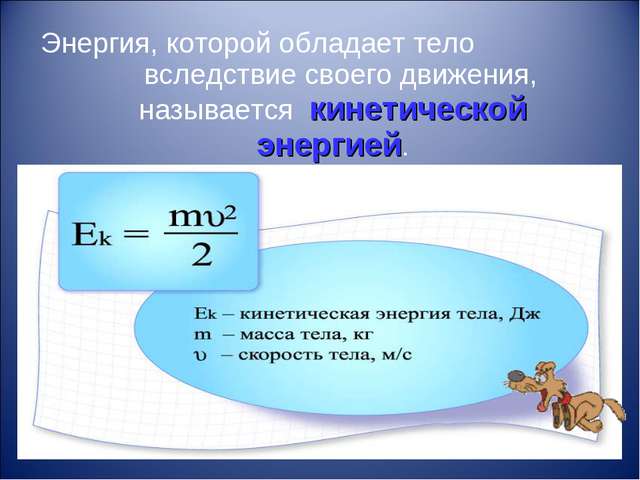 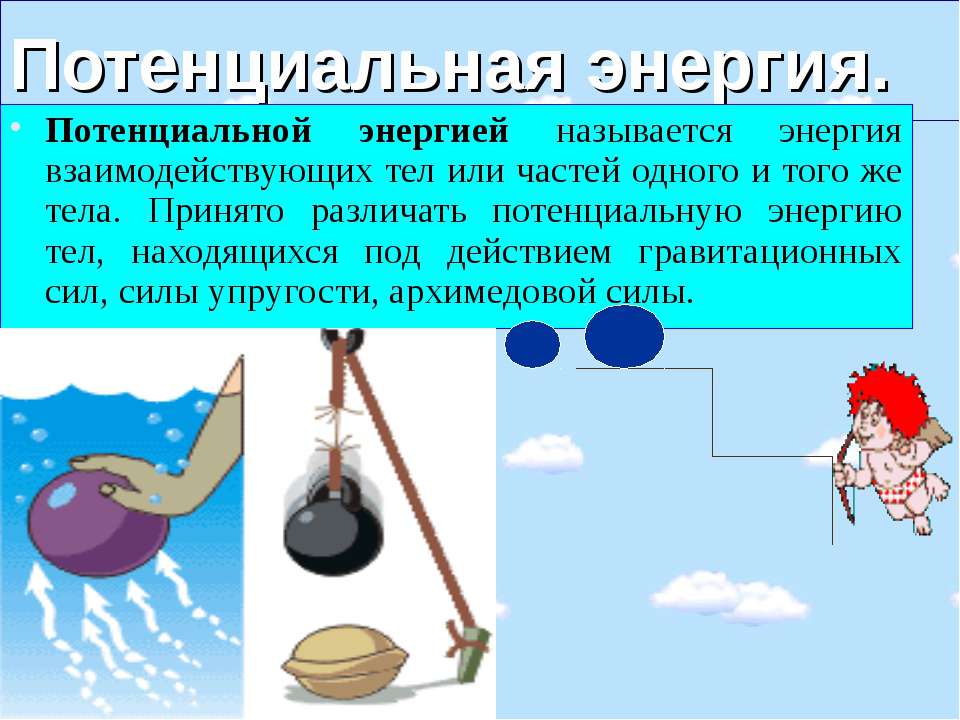 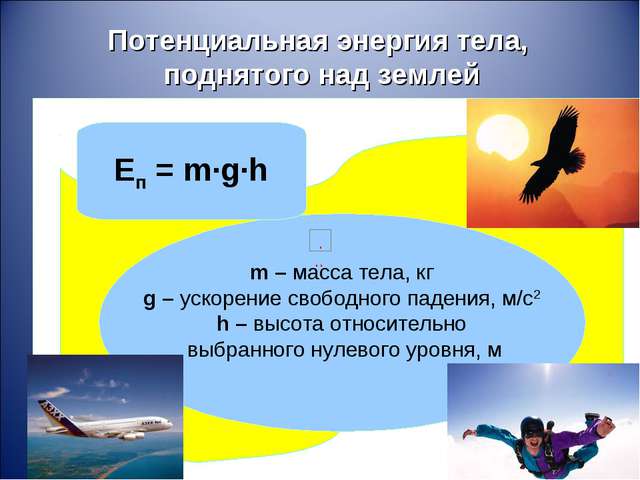 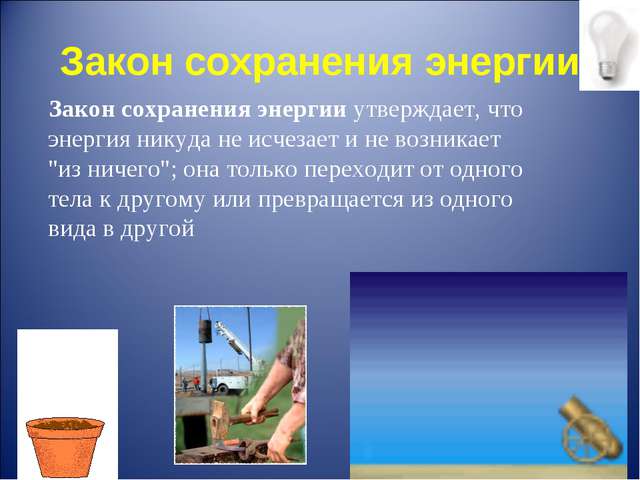